г.Петропавловск, 2024 год
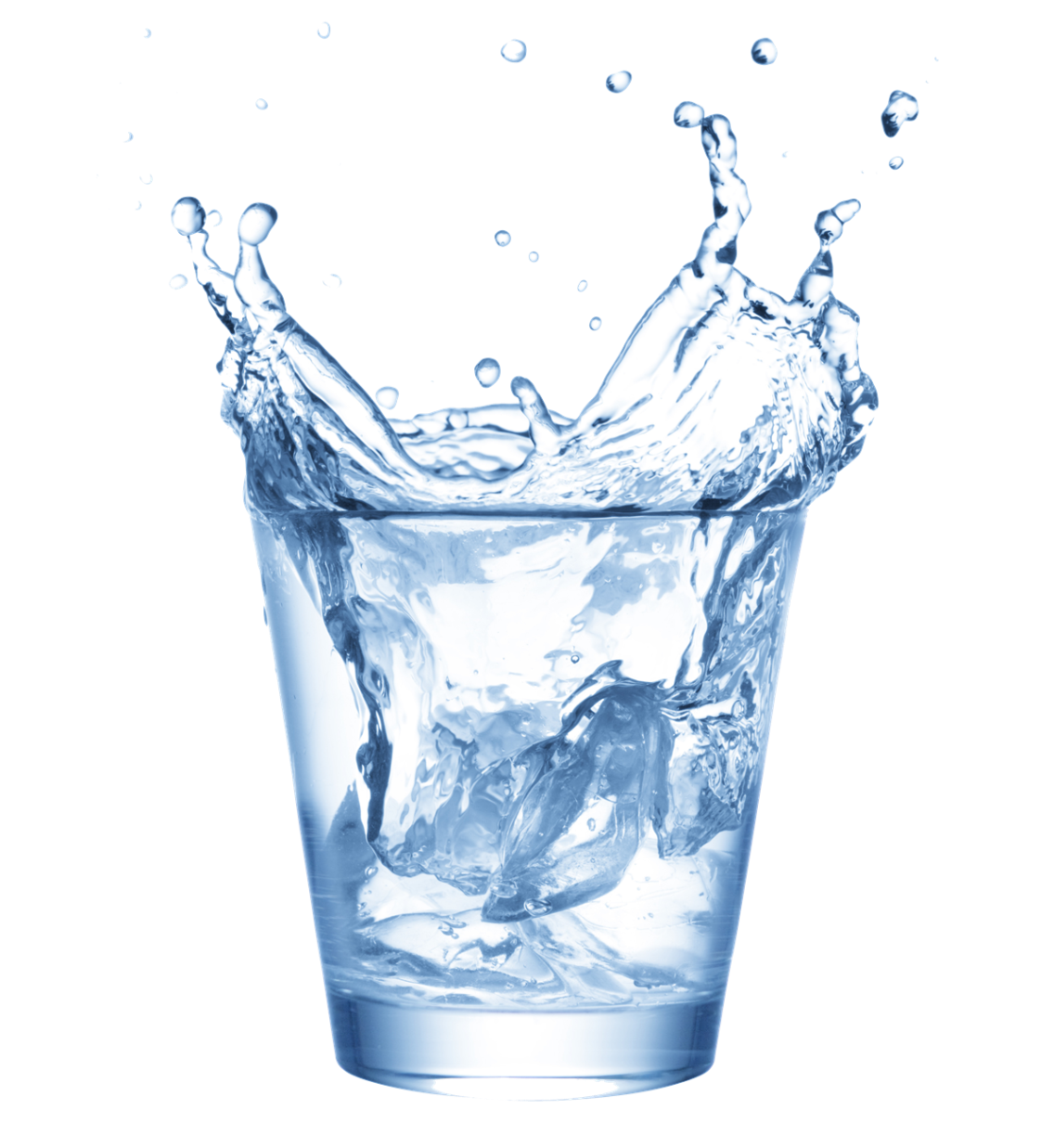 Товарищество с ограниченной ответственностью«ҚЫЗЫЛЖАР СУ»
Ежегодный отчёт за 2024 года
ТОО «Қызылжар су»
По комплексу водоснабжения на балансе состоят:
Насосная станция 1-го подъема
Насосная станция 2-го подъема
Водоочистные сооружения (ВОС)
Подкачивающие насосные станции (ПНС) – 53 единицы
Протяженность водопроводной сети 
ТОО «Қызылжар су»  составляет 344,4 км. Износ 58,5 %
 в том числе :
Магистральные водоводы – 103,5 км;
Распределительная сеть – 170,6 км;
Внутриквартальная сеть – 70,3 км
По комплексу водоотведения на балансе состоят 
канализационные сети– 257,8 км. Износ 61,6 %
в том числе:
Главные коллекторы – 73,7 км;
Уличные разводящие сети – 62,5 км;
Внутриквартальные сети – 121,6 км;
21 ед. канализационных насосных станций (КНС)
Канализационные очистные сооружения (КОС)
КНС «Перекачка»
Дамбы – накопители в количестве 3 штуки
Субъект естественных монополий в     
сфере оказания регулируемых услуг по 
подаче воды и магистральным 
трубопроводам и распределительным 
сетям, отводу и очистке сточных вод
№1
Потребителями услуг
 являются
 население и предприятия
 города
 Петропавловск
96 690
ПОТРЕБИТЕЛЬ
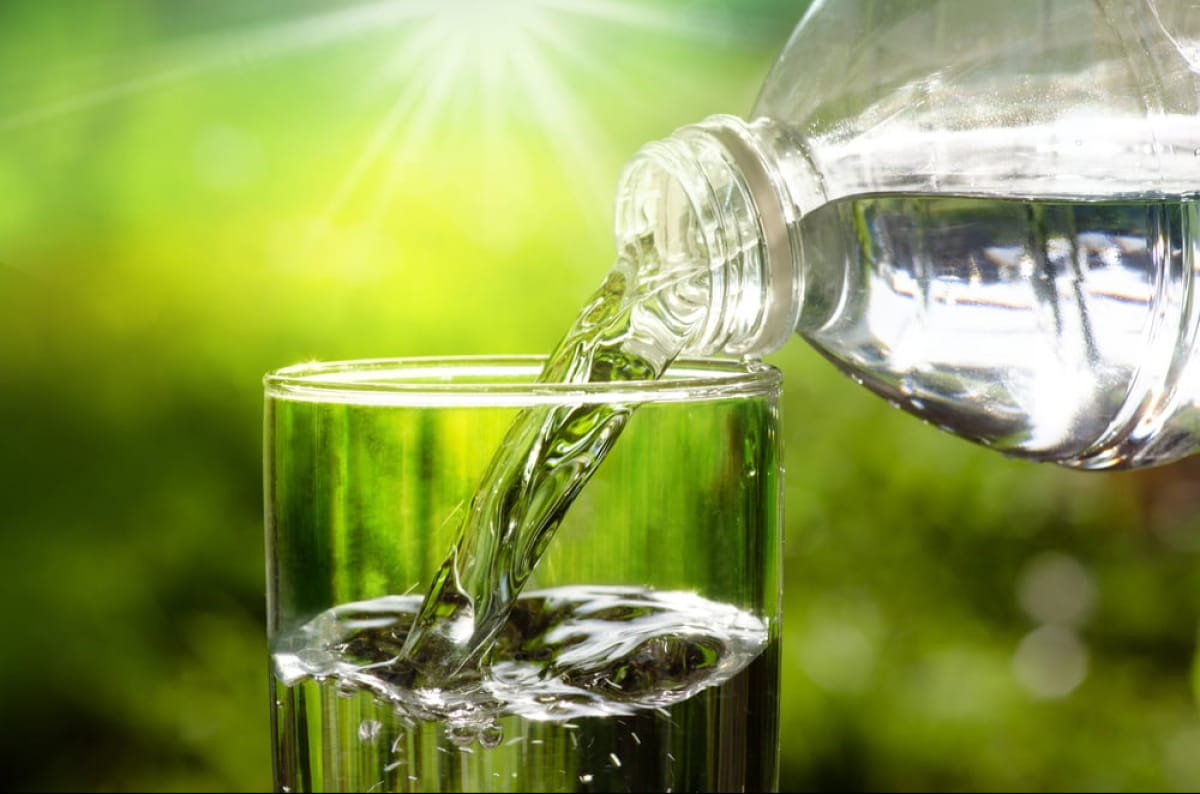 НАСЕЛЕНИЕ – 92 973

 ПРЕДПРИЯТИЯ – 3 717
№2
ТАРИФЫ ТОО «ҚЫЗЫЛЖАР СУ»

с 16.02.2024 года по 31.12.2024 года утверждены Приказами уполномоченного органа ДКРЕМ МНЭ РК по СКО ОД-№14/1,15 от 09.02.2024 года:
ТАРИФЫ ТОО «ҚЫЗЫЛЖАР СУ»

с 01.07.2024 года по 31.12.2024 года введены ВКТ Приказами уполномоченного органа ДКРЕМ МНЭ РК по СКО ОД-№ 62,63 от 24.05.2024 года:
ТАРИФЫ ТОО «ҚЫЗЫЛЖАР СУ»

с 01.01.2024
 утверждены Приказами уполномоченного органа ДКРЕМ МНЭ РК по СКО ОД-№102,103 от 30.11.2021 года на 5-ти летний период:
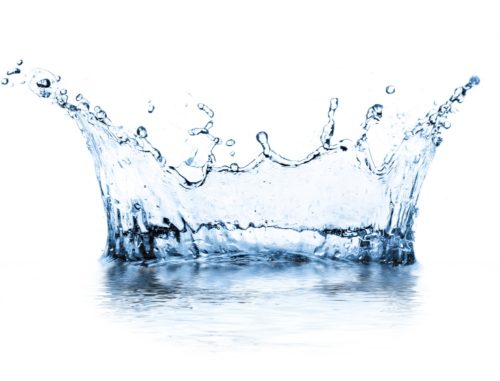 По подаче воды, с НДС
 
 Физические лица -94,77 тенге/м3 
 Бюджетные организации – 1 302,05 тенге/м3
 Юридические лица – 441,63 тенге/м3

 По отводу и очистке сточных вод, с НДС

 Физические лица – 87,41 тенге/м3
Бюджетные организации  - 1285,43 тенге/м3
Юридические лица – 388,55 тенге/м3
По подаче воды, с НДС
 
 Физические лица -94,33 тенге/м3 
 Бюджетные организации – 1 296,00 тенге/м3
 Юридические лица – 439,58/ тенге/м3

 По отводу и очистке сточных вод, с НДС

 Физические лица – 87,41 тенге/м3
Бюджетные организации  - 1285,43 тенге/м3
Юридические лица – 388,55 тенге/м3
№3
ОКАЗАНО УСЛУГ 
за 2024 год 
на сумму
4 млрд. 407 млн.тенге 
По подаче воды – 2 млрд. 488 млн.тенге
По отводу сточных вод – 1 млрд. 919 млн.тенге.
Недополучено доходов по причинам независящим от субъекта, вследствии ЧС и стихийного обильного паводка на 38,186 млн.тенге по воде и 17,249 млн.тенге по стокам
Реализовано воды  – 13 290 тыс.м3

 Принято стоков – 11 237 тыс.м3
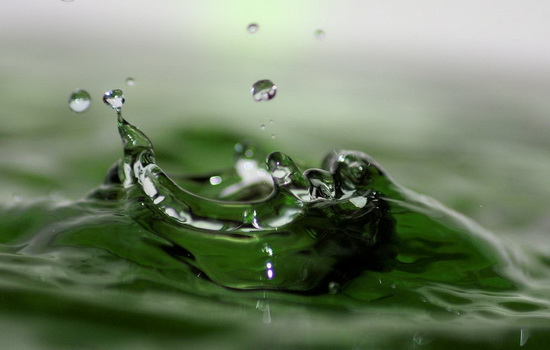 №4
Сведения об исполнении тарифной сметы 
за 2024 год
№5
По статье "Ремонтный фонд" за 2024 года произведен капитальный и текущий ремонт на сумму  256,5 млн.тенге
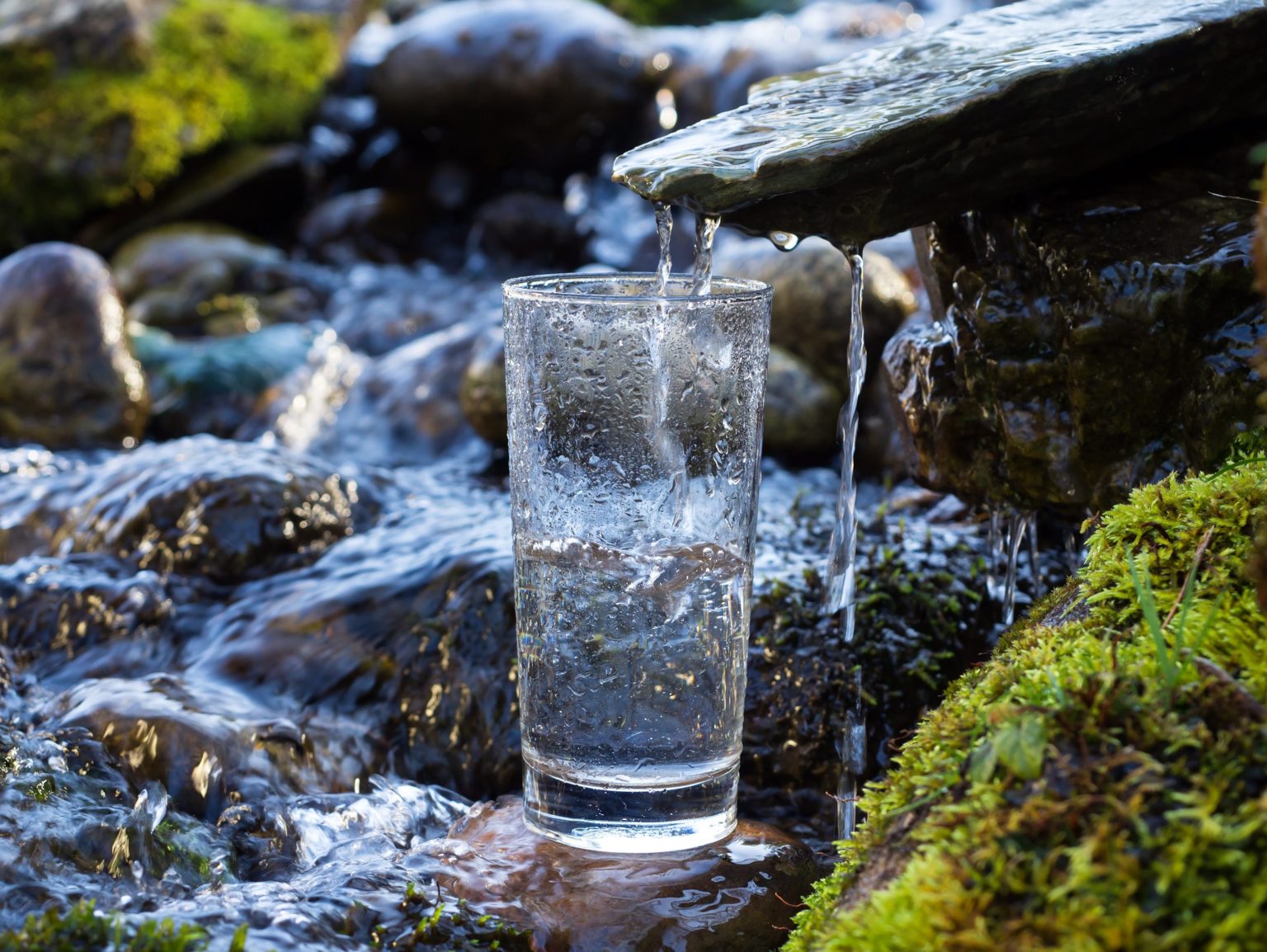 По системе водоснабжения: - 172,9 млн.тенге

 Капитальный ремонт водопроводных колодцев– 179 шт;
 Замена задвижек– 61 шт;
Устранено подземных повреждений – 123 шт. 

По системе водоотведения: - 83,6 млн.тенге

 Капитальный ремонт колодцев – 283 шт;
 Произведена промывка 30 км внутриквартальных 
сетей;
 Устранено повреждений - 18 шт.

Восстановление асфальтобетонного покрытия – 1370 м2.
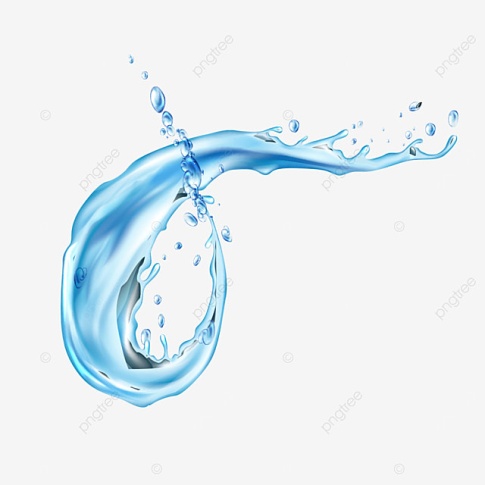 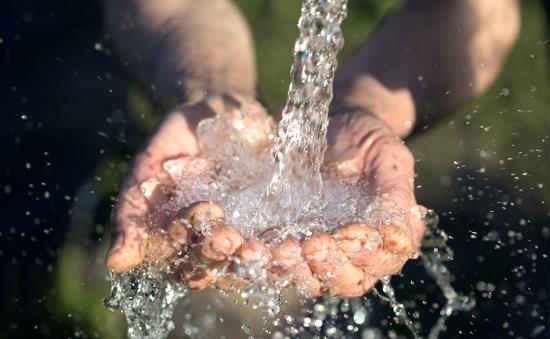 №6
30 марта 2024 года на канализационном коллекторе по улице Абая произошло повреждение в районе перекрестка Абая — Алтынсарина, для ликвидации аварийной ситуации решением акима города 4 апреля объявлен режим ЧС природного характера местного масштаба. За счет бюджетных средств произведена замена аварийного канализационного коллектора от ул. Пушкина до ул. Гоголя протяженностью 2 км 102 метра на сумму 804,9 млн. тенге. 
       Кроме того, в рамках ЧС за счет бюджетных средств произведена замена аварийных участков коллекторов:
- по ул. Токсан би от ул. Интернациональной до ул. Абая, протяженностью 310 метров на сумму 79,3 млн. тенге, 
- по ул. Гоголя от ул. Абая до ул. Кеншинбаева, протяженностью 499 метров на сумму 160,8 млн. тенге 
- от улицы ул. Хименко от Хименко, 1 до приемной камеры (5-й Лог), протяженностью 470 метров на сумму 105,5 млн. тенге. 
       Всего заменено аварийных участков канализационных коллекторов общей протяженностью – 3 км 381 метров, на сумму – 1 150,5 млн.тенге. 
       Выполнение данных работ году снизило износ канализационный сетей дополнительно на 1,3% к плану на 2024 год.
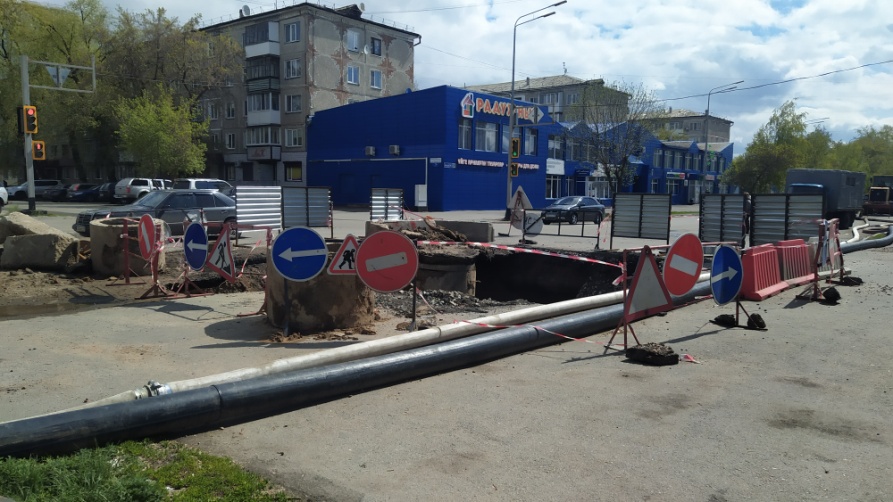 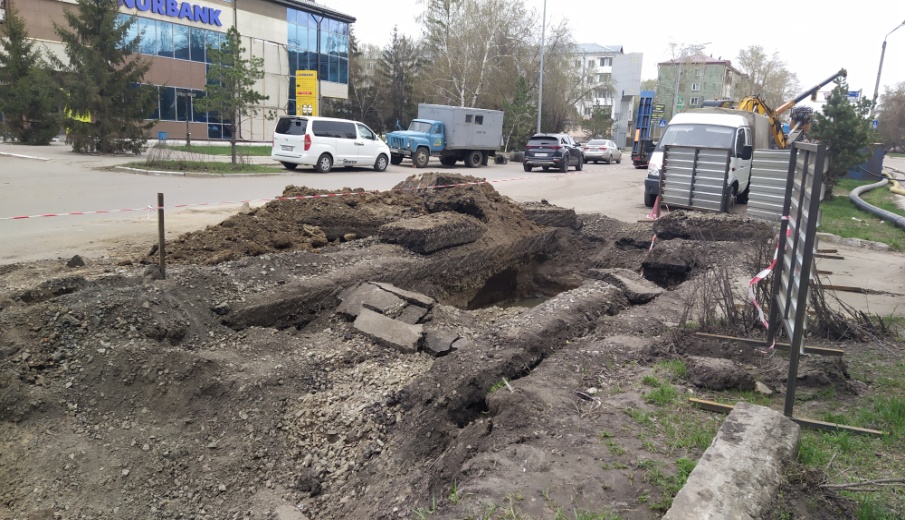 №7
РЕКОНСТРУКЦИЯ НС 1-ГО ПОДЪЕМА В Г. ПЕТРОПАВЛОВСКЕ
СОСТОЯНИЕ В ПАВОДОК
ТЕКУЩЕЕ СОСТОЯНИЕ
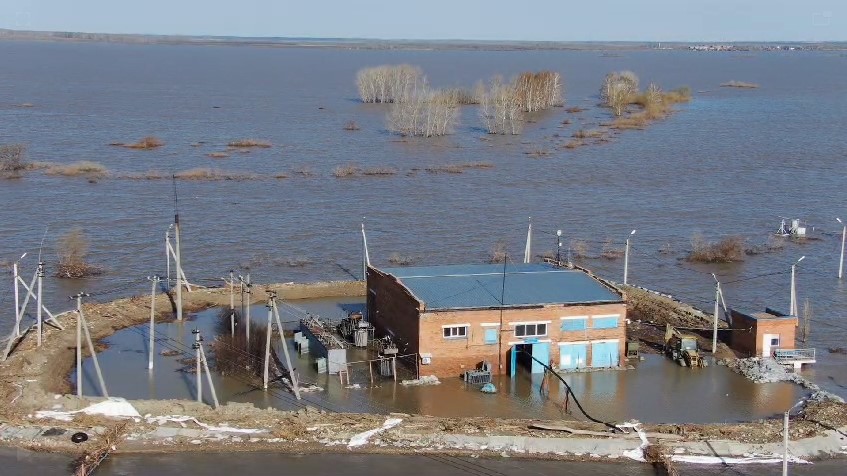 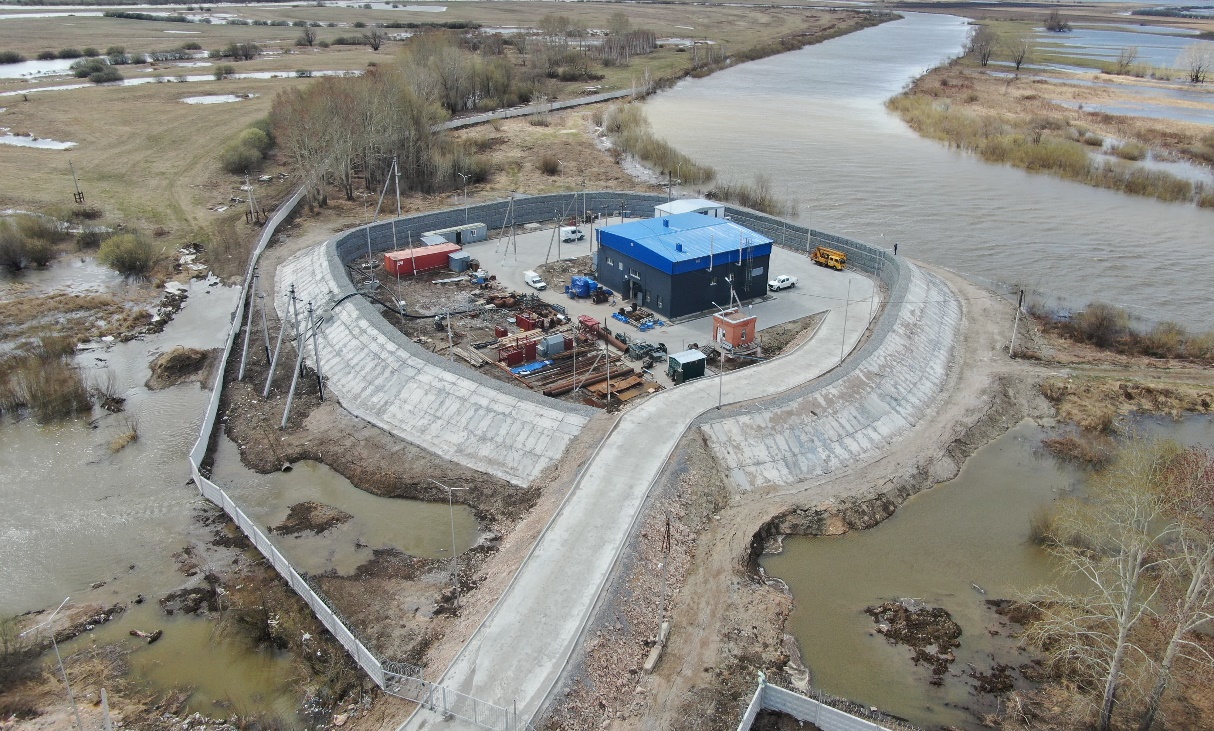 Ограждающая дамба для Насосной станции 1-го подъема:
Подрядная организация – ТОО «ЭнергоПромТехно»
Стоимость проекта – 749,5 млн. тенге
Устройство тела дамбы возведена из габионной 
конструкции  высотой 4,5 метра укрепленная железобетонными плитами (484 шт)
Срок реализации – февраль 2025 г
Реконструкция Насосной станции 1-го подъема:
На сегодняшний день близятся к завершению работы по реконструкции НС-1 подъема. На данный момент завершены работы по монтажу основных насосных агрегатов, способные работать в затопленном состоянии. 
Источник финансирования инвестор - ТОО «KAZ Minerals Aktogay» 
- Стоимость проекта - 2,9 млрд. тенге; 
- Проектная производительность - 120 тыс.м3/сут 
Генеральный подрядчик - ТОО "Stonehenge Construction" 
Монтаж технологического оборудования 1 этап (январь-март), 2 этап (май-июнь)
№8
Освоение: 
 За счет собственных средств :
проведен капитальный ремонт сетей на сумму 397,5 млн. тенге, в том числе:
   Водопроводных сетей – 10 км.325 м. на 256,622 млн.тенге;
- ул.Красина от 2 пр.Михеева до 4 пр.Михеева, по 4 пр.Михеева от ул.Красина до 4 пр.Михеева.4 , в количестве 299, в сумме 6 785 тыс.тг;
- ул.Ишимская от ул.Пушкина до ул.Ишимской.2, в количестве 308, в сумме 4 292 тыс.тг;
- пр.Индустриальный от пр.Индустриальный,2А до 2 пр.Индустриальный, в количестве 280, в сумме 6 357 тыс.тг;
- ул.Молодежная от ул.Украинской до Молодежная, 4, в количестве 169, в сумме 2 380 тыс.тг;
- ул.Заводская от ул.Астана до ул.Ауэзова, в количестве 419, в сумме 11 245 тыс.тг;
- по ул. Тимирязева 19, в количестве 146, в сумме 2 095 тыс.тг;
- по ул.М.Ауэзова-Нефтепроводная, в количестве 236, в сумме 3 392 тыс.тг;
- по ул. 1-я Заречная, 97, в количестве 117, в сумме 1 710 тыс.тг;
от ул.Заводская, 6, в количестве 184, в сумме 2 629 тыс.тг;
по ул.Наарбаева, 254 по проезду до ул. Новой,120 в количестве 258, в сумме 6 959 тыс.тг;
по Я.Гашека от Валиханова до Жабаева в количестве 702, в сумме 21 885 тыс.тг;
по ул.Ибраева от ул.Ибраева-ул. Московская до ул.Ибраева,2 в количестве 552, в сумме 14 973 тыс.тг;
по Московской от Ибраева до ул.Московская,160 в количестве 925, в сумме 14 930 тыс.тг;
по Советской от Советской- Крепостная до Пушкина,103 в количестве 395, в сумме 10 009 тыс.тг;
Ауэзова от Ауэзова,219 до Ауэзова,264 в количестве  472, в сумме 14 662 тыс.тг;
Воровского от Фрудзе до Гастелло в количестве  705, в сумме 19 022 тыс.тг;
Лесная,от Батыра Баяна, 30 до ул.Лесная,3 в количестве  284, в сумме 8 438 тыс.тг;
от поворота на пос.Заречный до рыбопитомника в количестве  352, в сумме 18 218 тыс.тг;
Жабаева от Жабаева,280 до Гашека в количестве  577, в сумме 17 903 тыс.тг;
Чернышевского от Павлова до 5-й Армии в количестве  853, в сумме 26 443 тыс.тг;
 Канализационных сетей – 2 км. 625 км. на 140,931 млн.тенге.
- Капитальный ремонт коллектора по ул. 314 Стрелковой дивизии от ул.Заводской до ул.Кеншинбаева,  в количестве 131, в сумме 3 517 тыс.тг;
- Капитальный ремонт коллектора по ул. 314 Стрелковой дивизии 107 от ул.Токсан би 102ул.Заводская 28,30, в количестве 245, в сумме 6 666 тыс.тг;
Внутриквартальный ремонт коллектора ул.Театральная и ул. Рижская от ул. Брусиловского до ул. Театральная 54/1, в количестве 189, в сумме 8 499 тыс.тг; 
 ул.Жабаева,137,в количестве 90, в сумме 3 007 тыс.тг;
- Капитальный ремонт коллектора по ул. Токсан би 84 - ул.Абая, в количестве 35, в сумме 1 024 тыс.тг; 
- Капитальный ремонт коллектора по ул. Токсан би - ул. Абая до ул. Алматинской, в количестве 143, - 13 087 тыс.тг;
Внутриквартальный ремонт коллектора ул.Театральная и ул. Рижская от ул. Театральная 54/1 до ул.Интернациональная, в количестве 324, в сумме 14 501 тыс.тг;
ул.Алматинская,11 в количестве 92,в сумме 3 220 тыс.тг
ул.Кошукова,3,7 в количестве 95,в сумме 3 172 тыс.тг
ул.Алтынсарина,266 в количестве 123,в сумме 5 549 тыс.тг
ИСПОЛНЕНИЕ ИНВЕСТИЦИОННОЙ ПРОГРАММЫ
на сумму 1 071 млн.тенге

Достигнуто снижение
износа сетей за 2024 год водоснабжения на 1,5%, сетей водоотведения 
на 1,9%
№9
ПЛАНЫ НА 2025 ГОД
В 2025 году согласно инвестиционной программы будут выполнены следующие мероприятия на общую сумму 365 млн.тенге:
- водопроводных сетей - на 180 млн.тенге – 2 км. 230 метров;
- изготовление проектно-сметной документации – на 35 млн.тенге – 17 ед.
- канализационных сетей - на 83 млн.тенге – 1 км. 070 метров.
- изготовление проектно-сметной документации – на 40 млн.тенге – 7 ед.
- капитальный ремонт канализационных насосных станций на сумму 27 млн.тенге, (2 единицы);
Предоставить объём услуг по подаче воды – 13,6 м3 
     отводу стоков – 11,3 м3
Получение дохода в размере 
5 млрд. 029 млн.тенге.

Затраты всего на сумму 
4 млрд. 606 млн.тенге.
№10
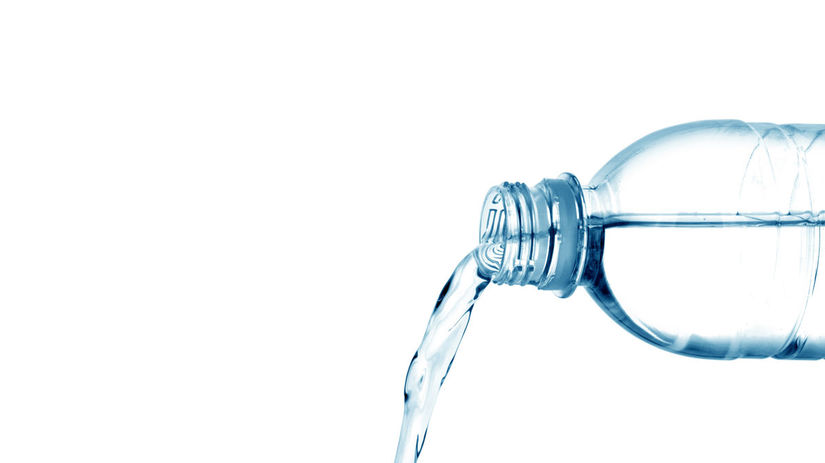 РАБОТА С ПОТРЕБИТЕЛЯМИ
За 2024 год поступило заявок по приборам учёта:
 13 291 на снятие пломб 
 10 358 на опломбирование

Операторами по приему показаний принято:
 174 286 звонков 
 198 932 сообщений через WhatsApp
Дебиторская задолженность 
на 2024 год
28,7 млн.тенге
Взыскание задолженности с физ.лиц:

Подано 256 заявлений нотариусу на сумму – 
5,8 млн.тенге.
Взыскана сумма в размере – 3,4 млн.тенге
№11
ДОКЛАД ОКОНЧЕН!

СПАСИБО ЗА ВНИМАНИЕ!
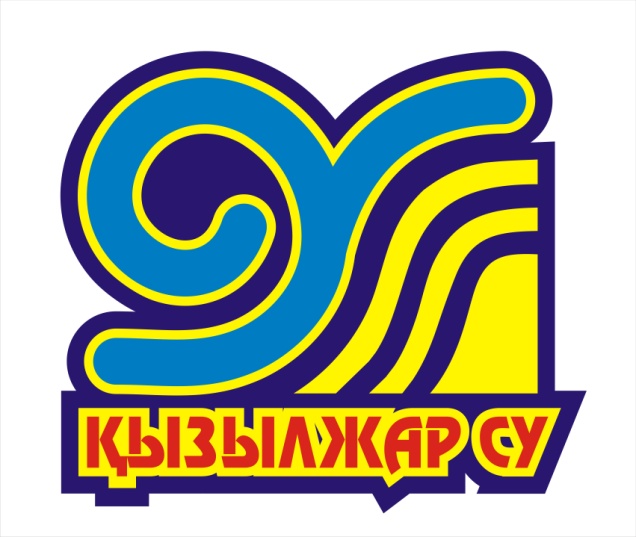